Väkiluku kunnittain 31.12.2022yli 40 000 asukkaan kunnat
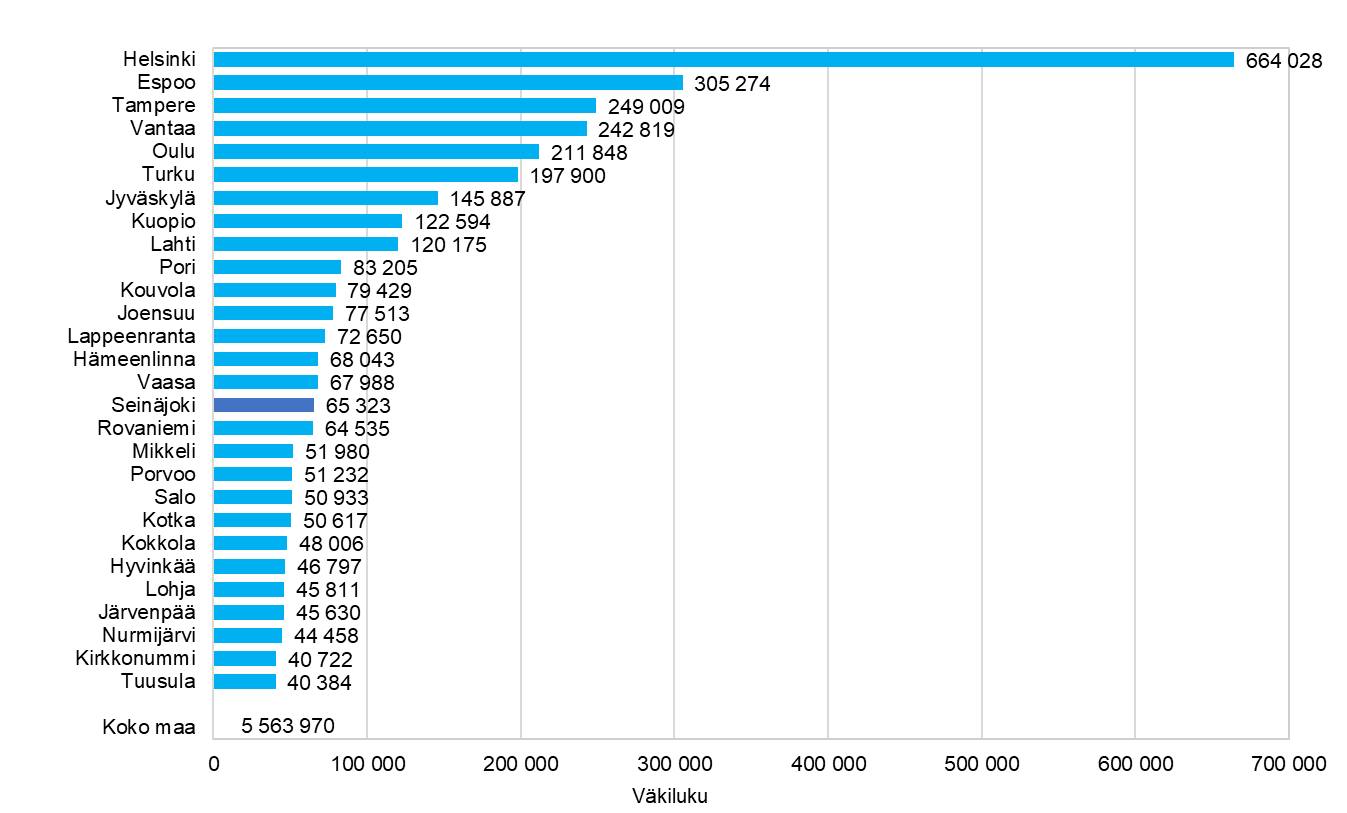 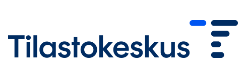 17.4.2023
Tilastokeskus, SeutuNet